23.04.14.
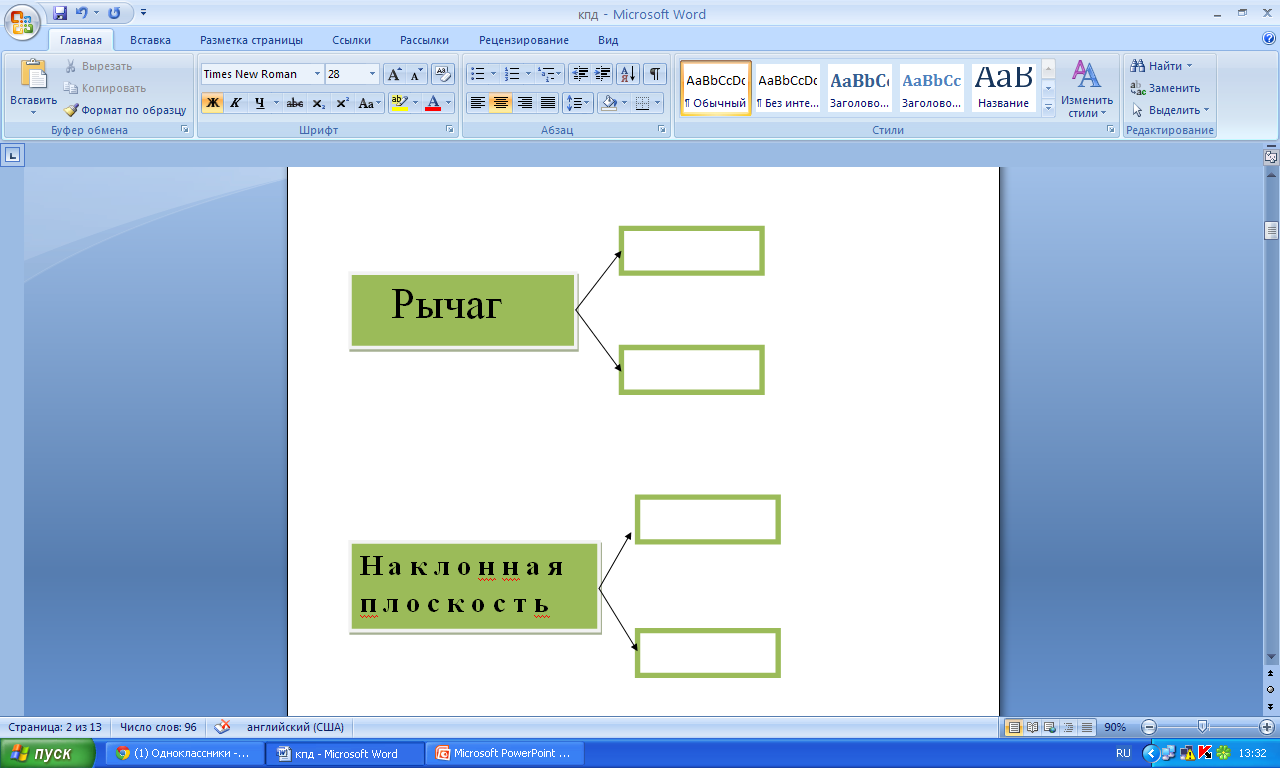 9
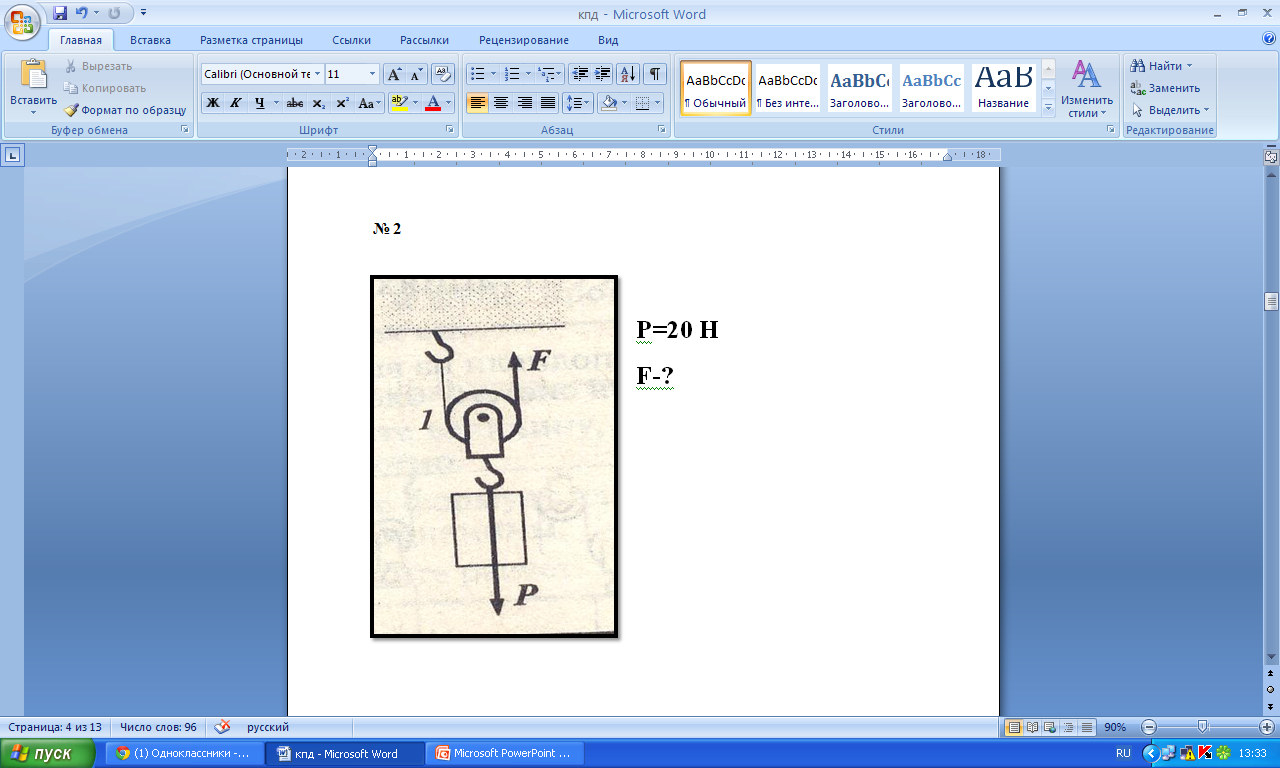 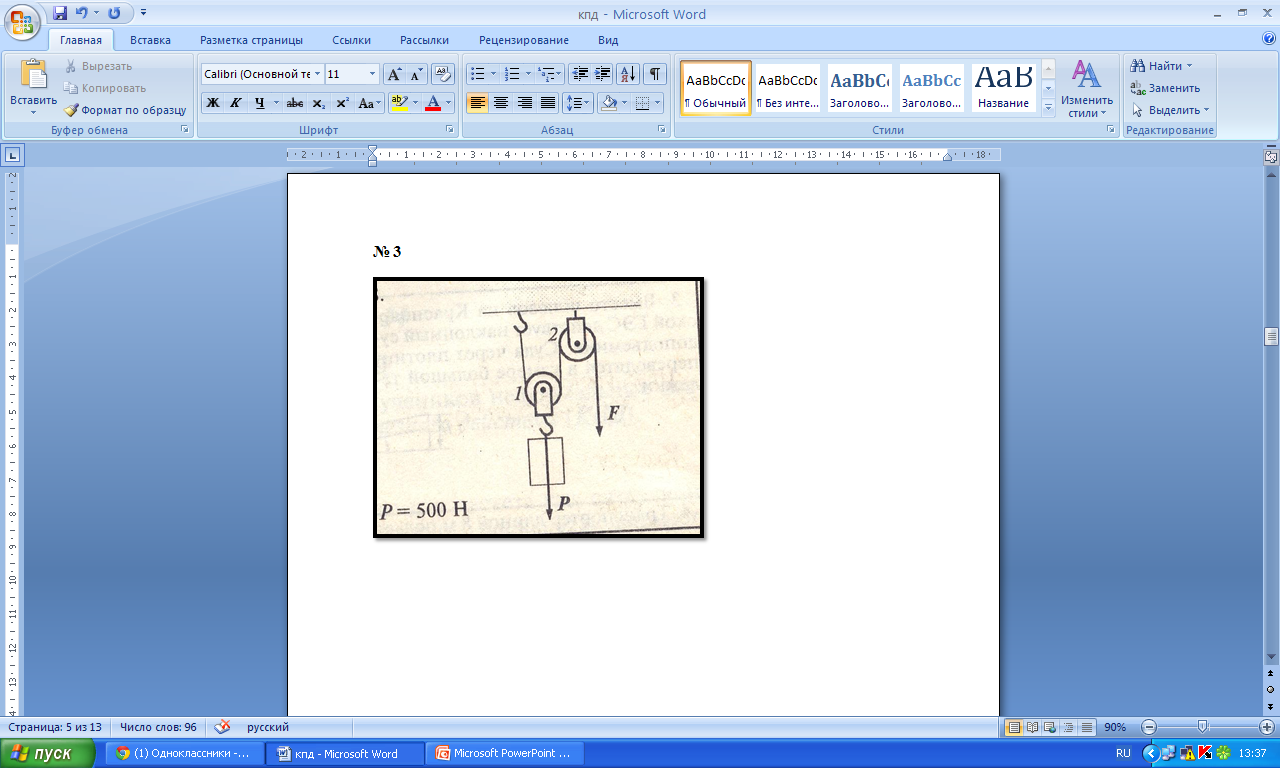 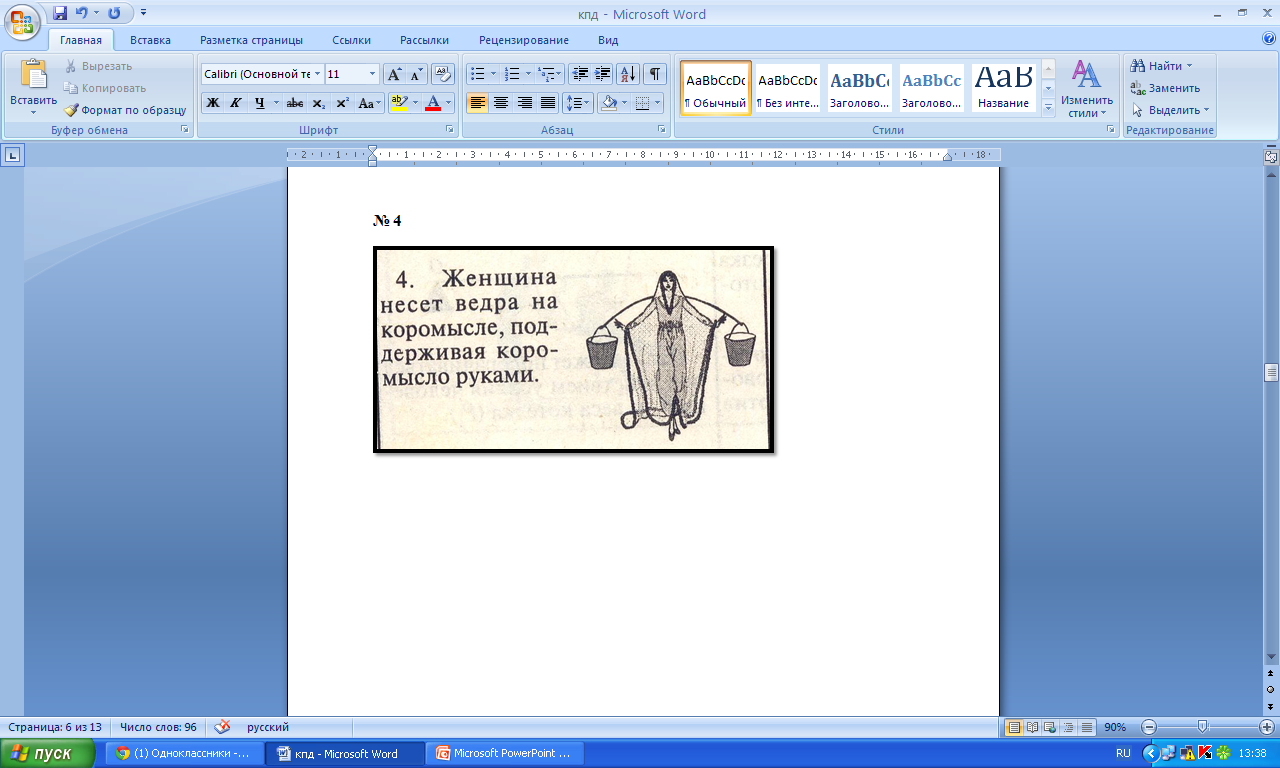 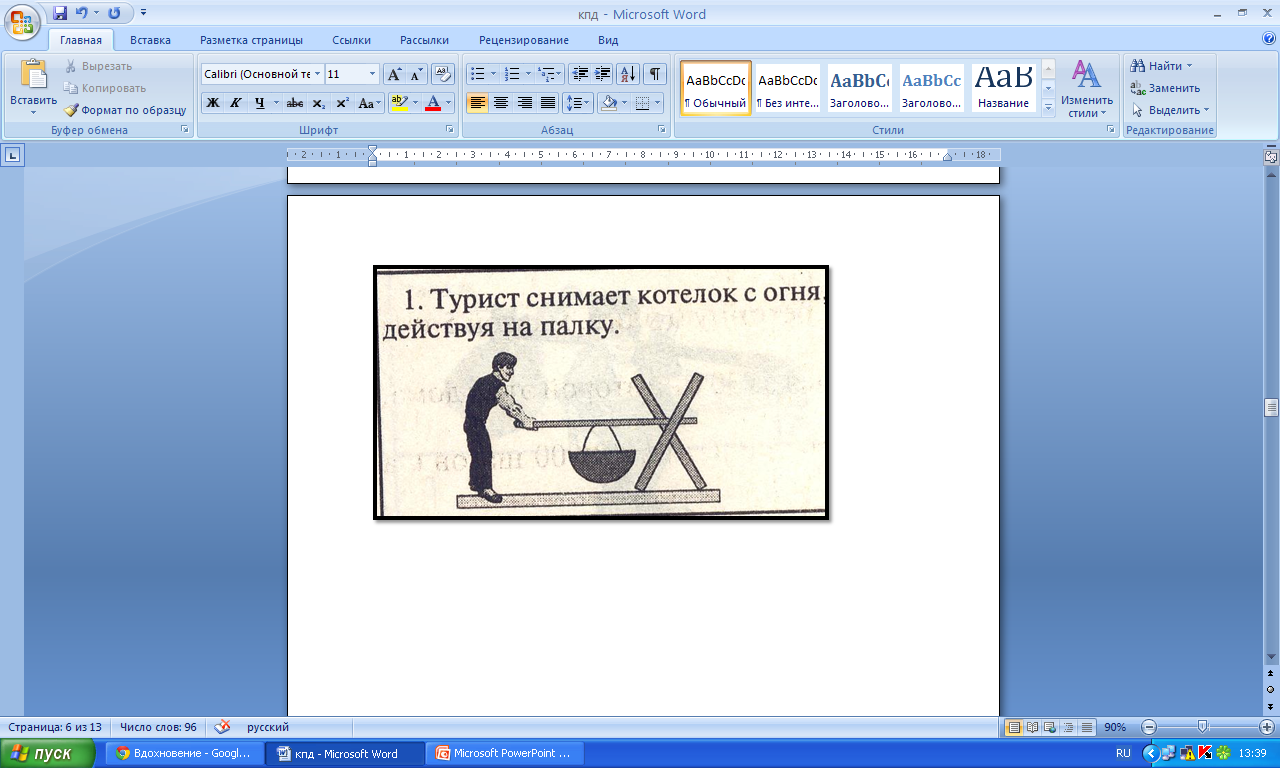 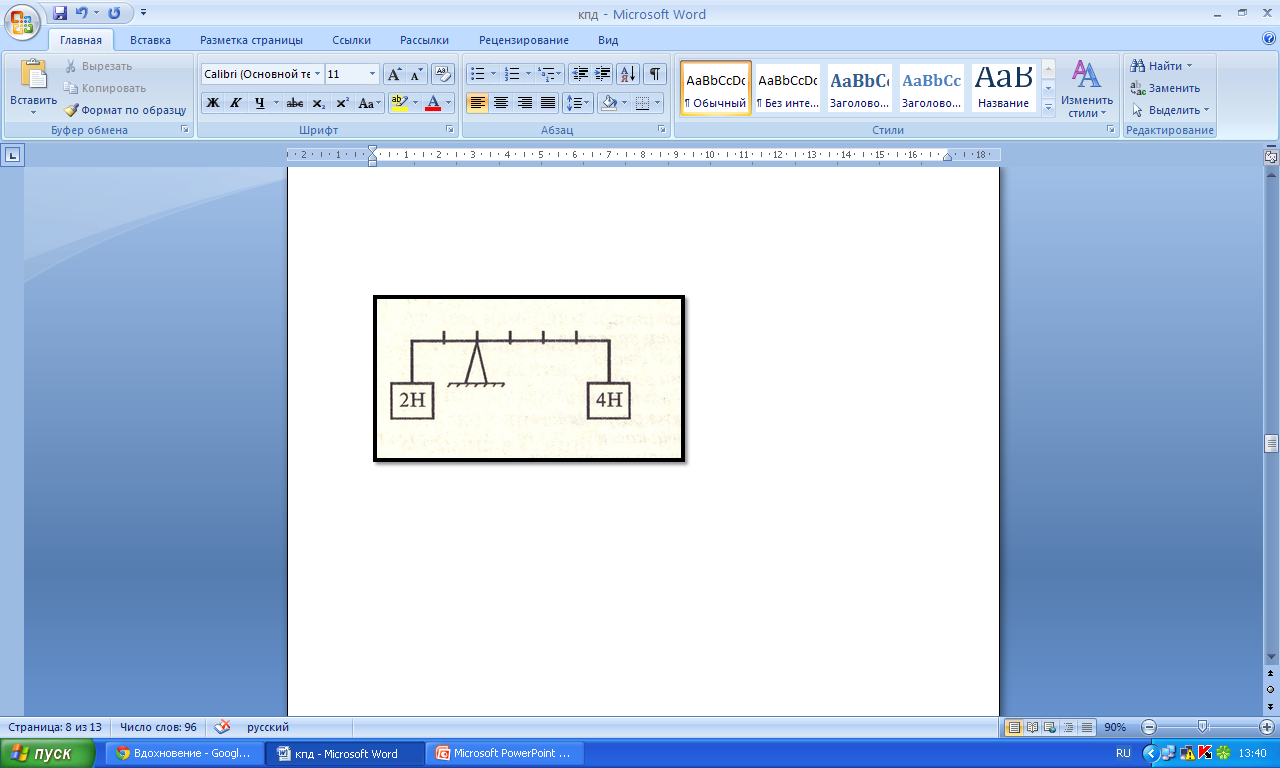 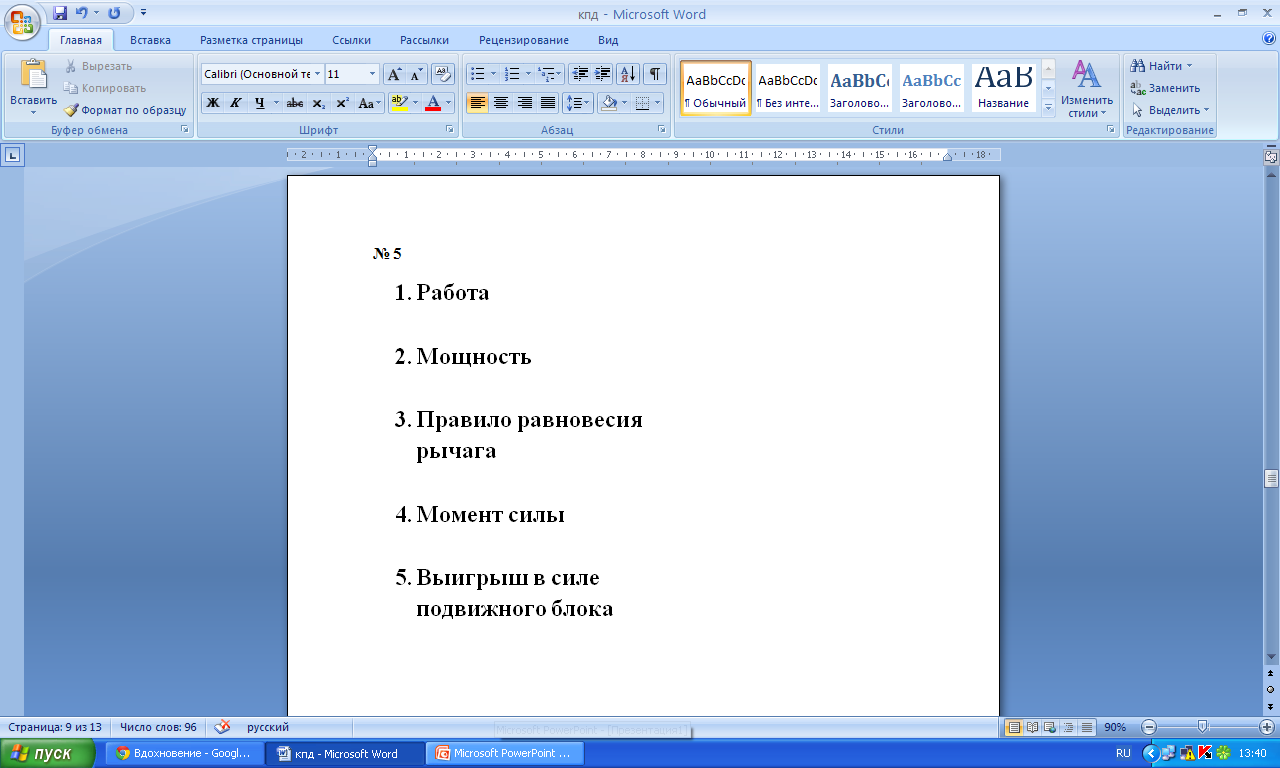 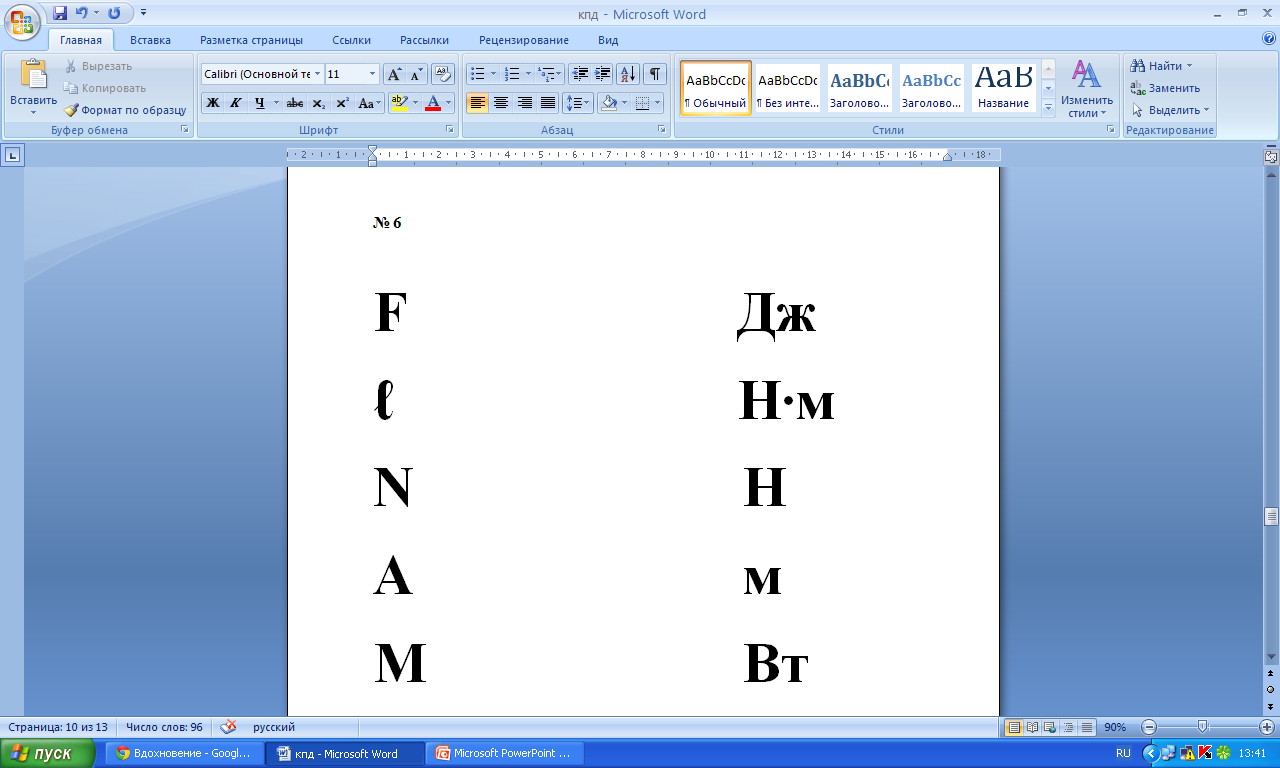 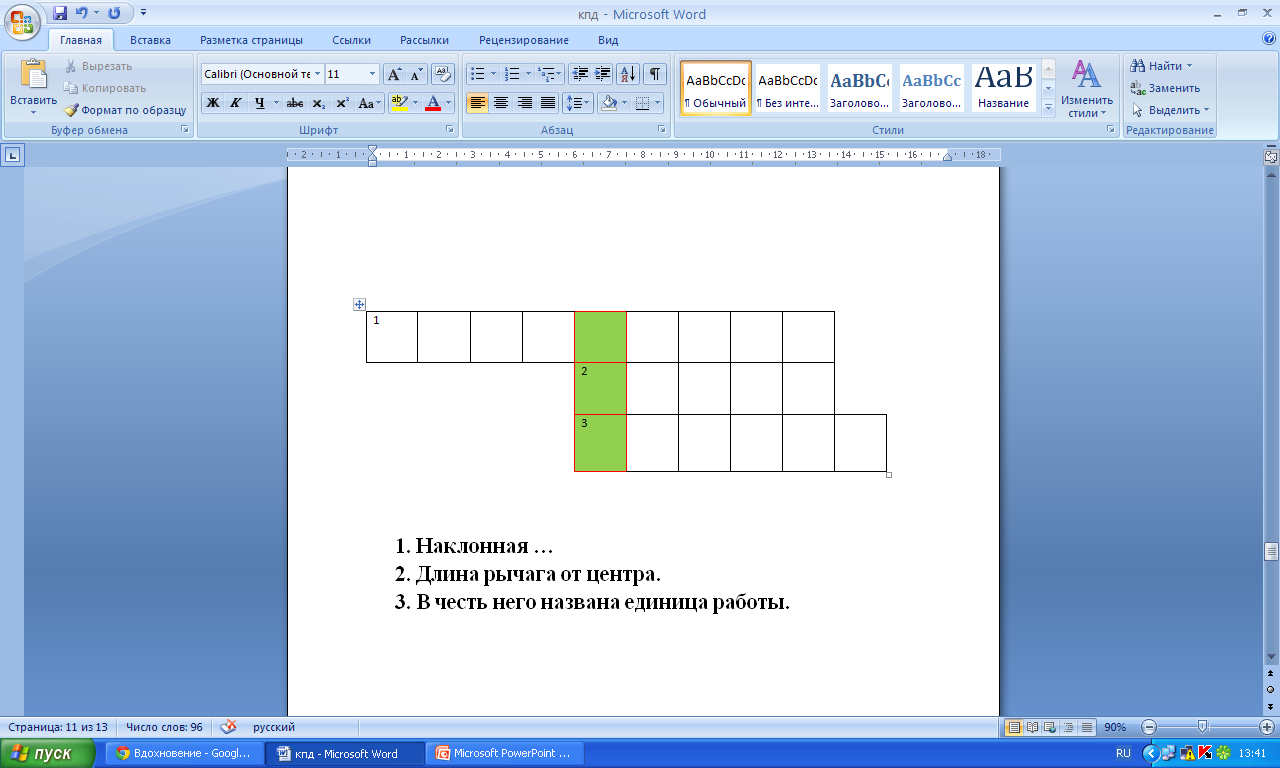 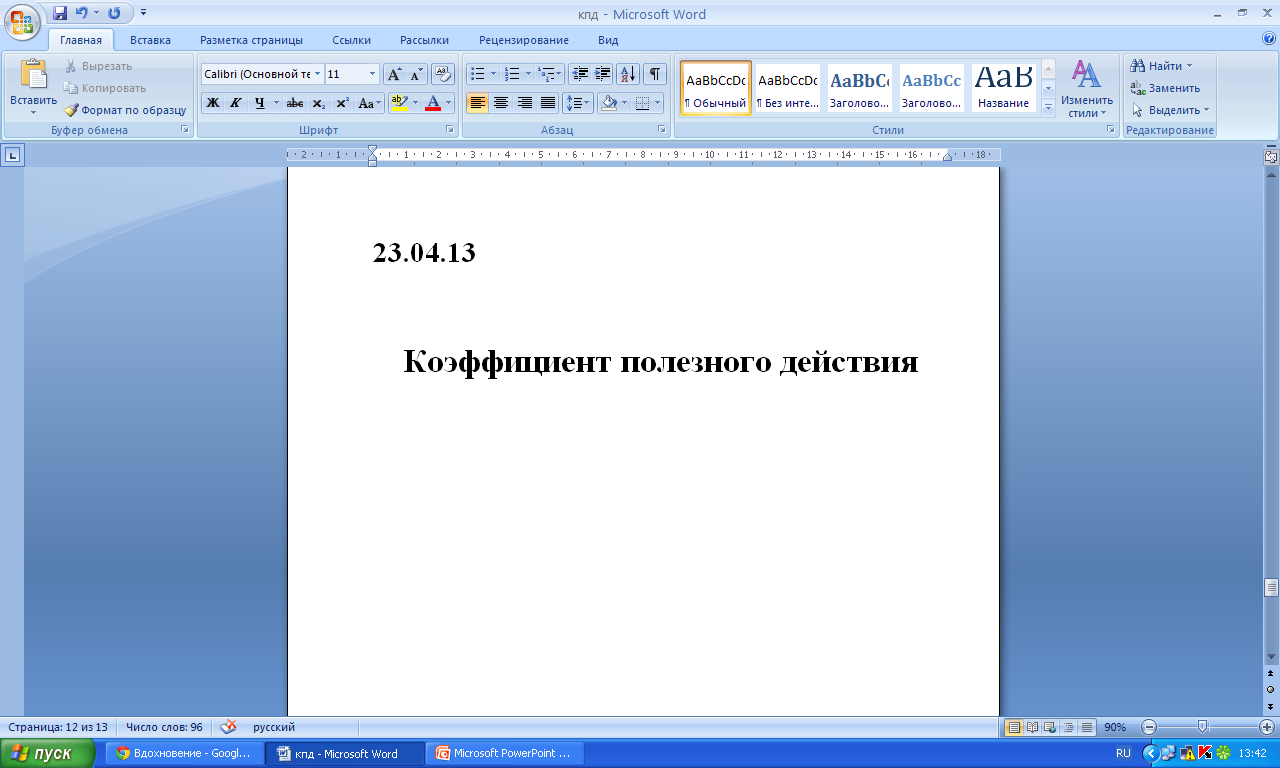 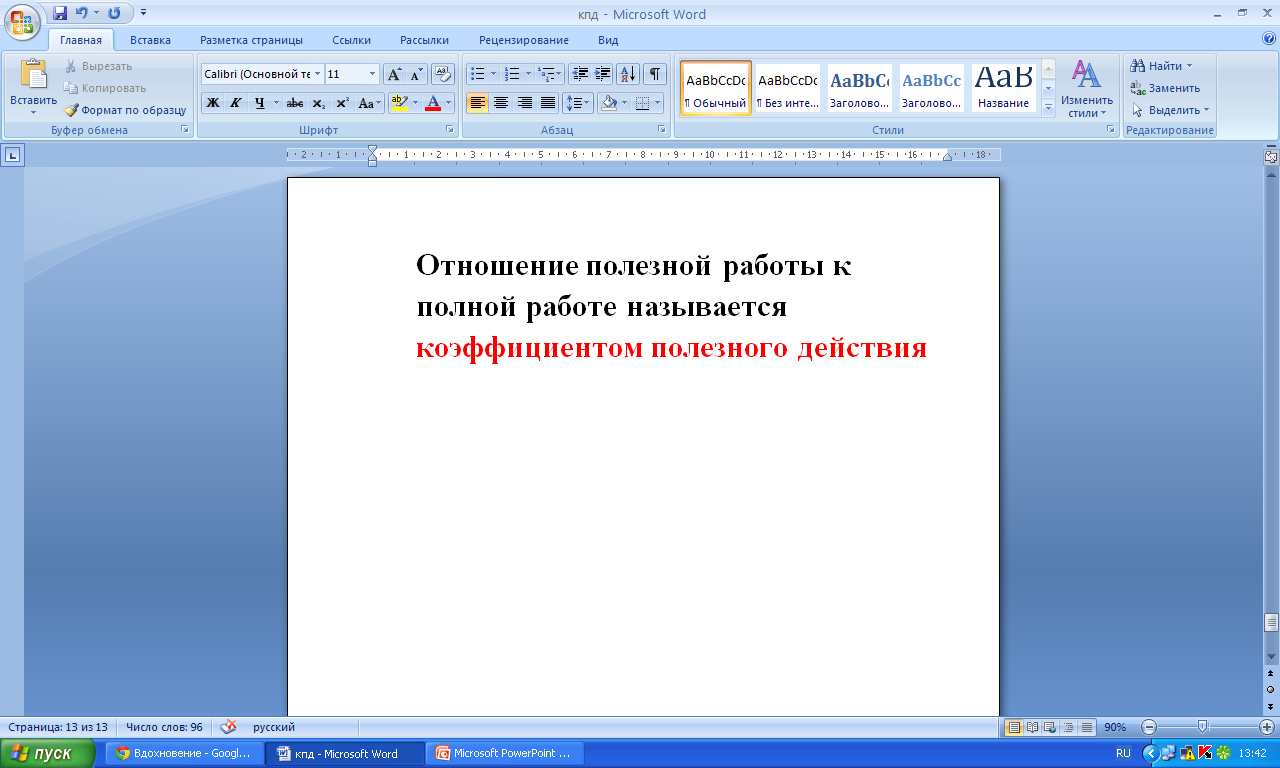 КПД=Ап/Аз
Fт
S
h
F
Работа полезная           Ап= Fт∙h
Работа затраченная     Аз= F∙S
Fт
S
h
F
Ап= Fт∙h      Работа полезная –это работа, совершенная по                                                                                             подъему грузов или преодолению какого-либо    сопротивления. 
Аз= F∙S Работа затраченная- это работа приложенная совершенной силой
Fт
S
h
F
Назовите полезную и затраченную работу:
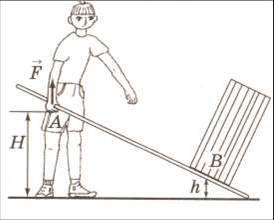 1. Рычагом мальчик поднимает груз
Мини-тестТвой КПД сегодня на уроке1. 100%2.больше 100%3. меньше 100%4. 0%
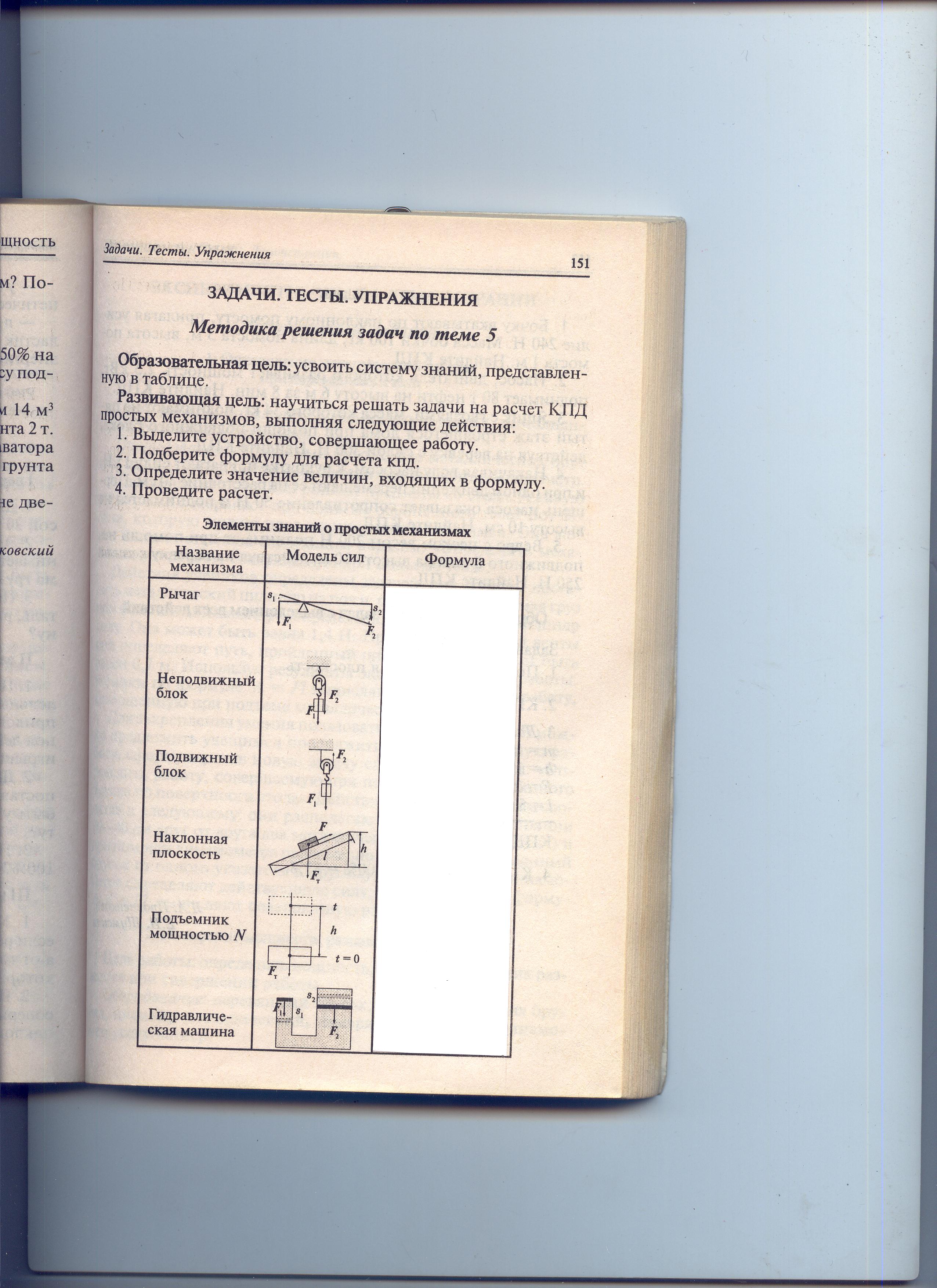 Д. з.: §61, карточка.